Measurement of Changes in Force Generation of Cardiomyocytes through the Down Regulation of Vinculin using CRIPR-Cas Gene Editing
Fadi Hijaz 
Virginia Commonwealth University
Center for the Study of Biological Complexity
Mechanobiology
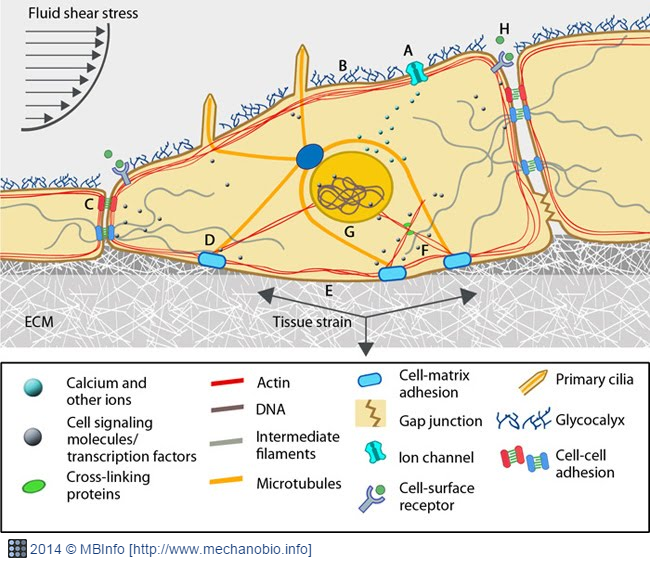 Cells are intrinsically mechanosensitive 
Experience externally & internally applied forces 
Force Dictates… 
Development 
Gastrulation 
Disease
Role of the Cytoskeleton
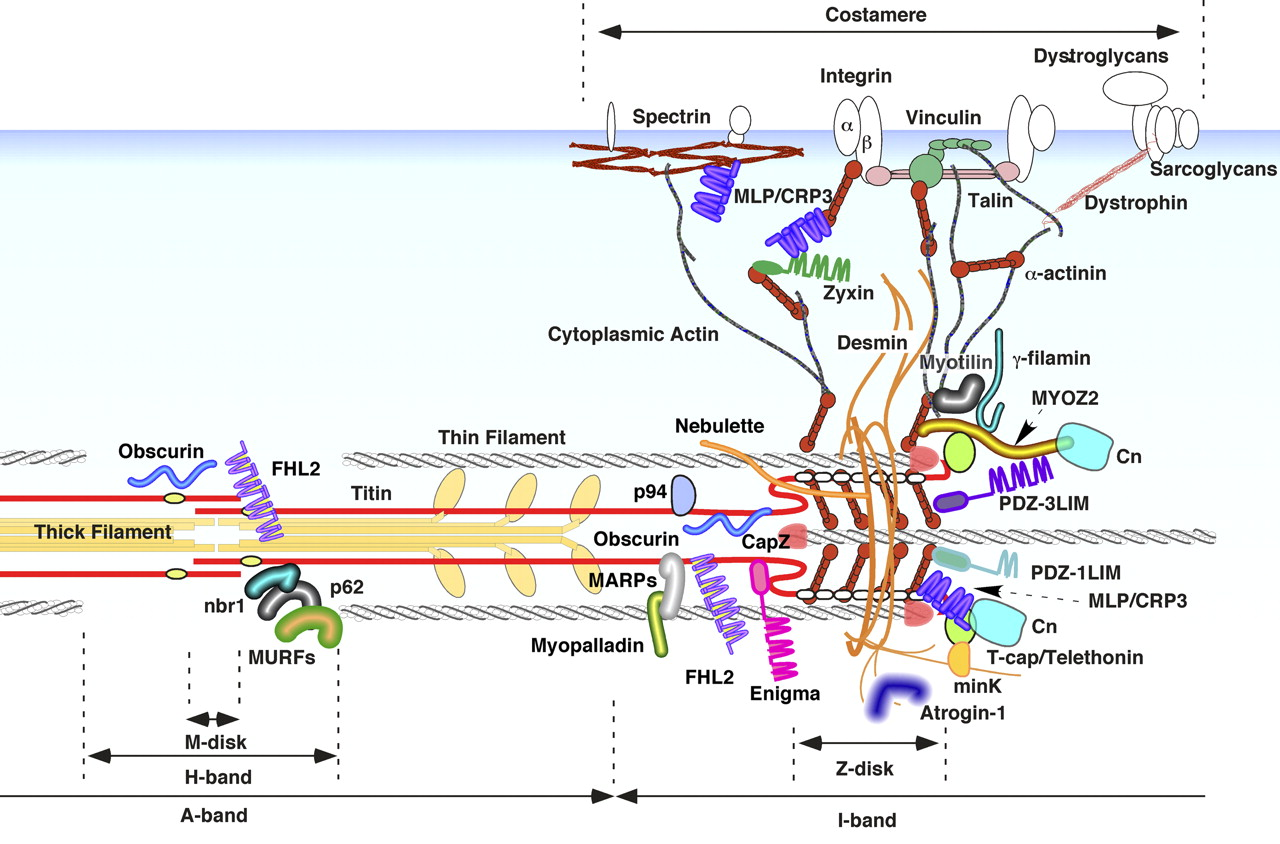 DOI: 10.1152/ajpheart.00816.2005
A Mutation & the Effect
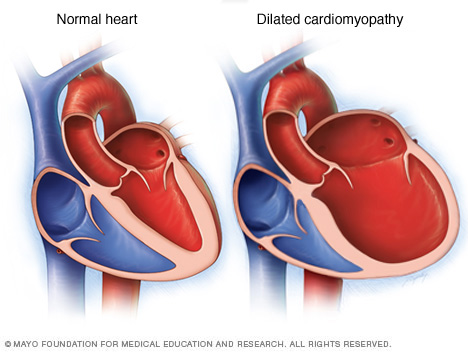 Dilated Cardiomyopathy (DCM)
Vinculin
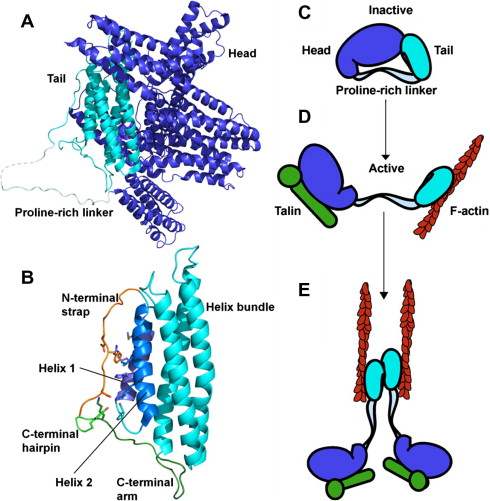 https://doi.org/10.1016/j.febslet.2013.02.042
The Experiment!
Provide functional analysis of cardiomyocytes which have had the expression of vinculin mutated through the application of… 
CRISPR-Cas9 Gene Editing 
Traction force measurement with a microfabricated postarray deflection device (mPAD)
CRISPR-Cas9 to induce a Vinculin knockout
Genomic manipulation requires only :
- the Cas9 protein and 
- an engineered small guide RNA (sgRNA) with a PAM sequence upstream of target complementary sequence
Base-pairing between the sgRNA and target DNA causes double-strand breaks due to the endonuclease activity of Cas9
Agrotis et al. (2015)
DOI=10.3389/fgene.2015.00300
mPADs and the Functional Analysis Experiment
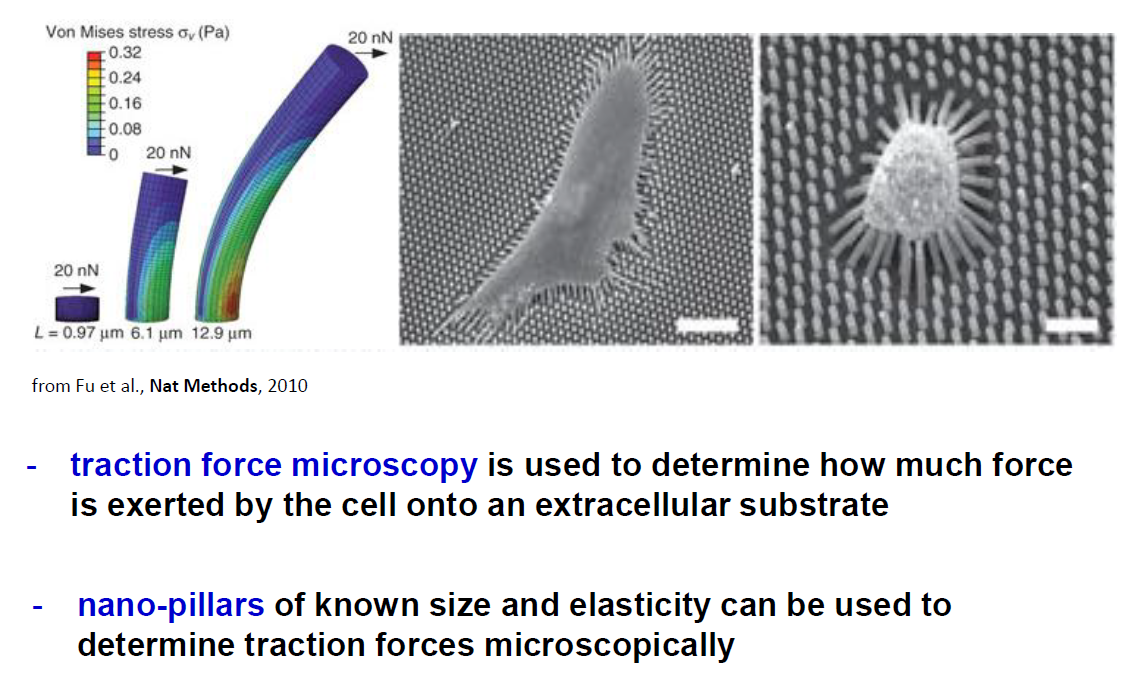 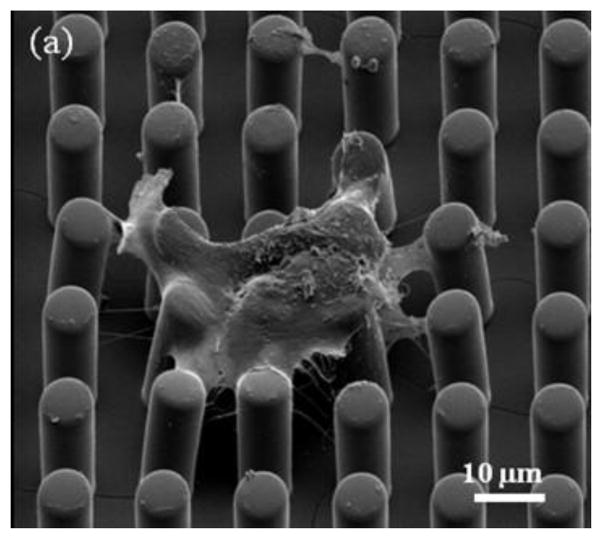 Results we expect to see…
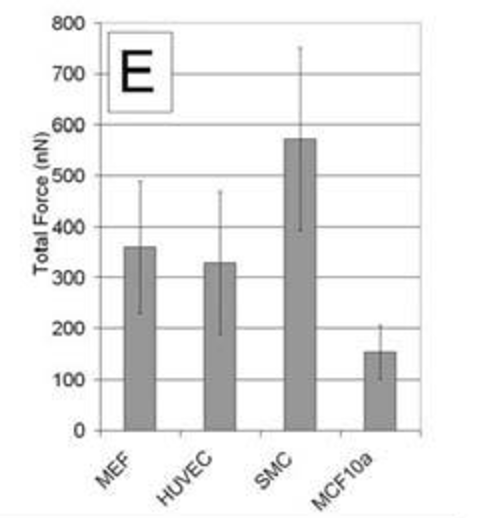 PMCID: PMC1480360
Questions and Comments